Thực đơn 
        Ngày 13/11/2024
BUỔI SÁNG:
- Mì Quãng nấu tôm, thịt
- Sữa
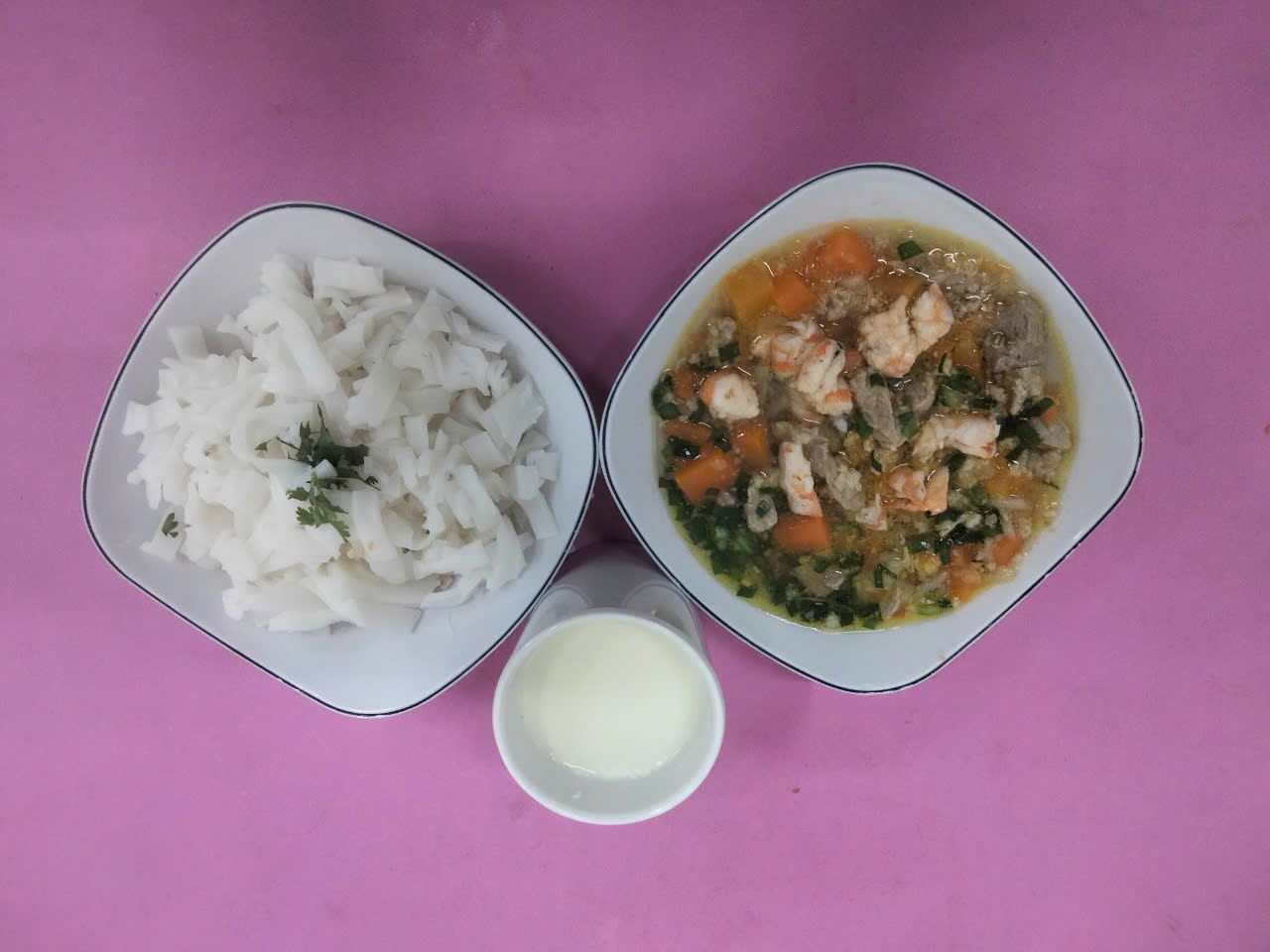 BUỔI TRƯA:
Món mặn: Bò sốt pa tê ngũ sắc (khoai tây, cà rốt, đậu trắng, pa tê)
Món canh: Canh salade soong nấu thịt heo
Món xào: Bầu xào trứng
Tráng miệng: Yaourt
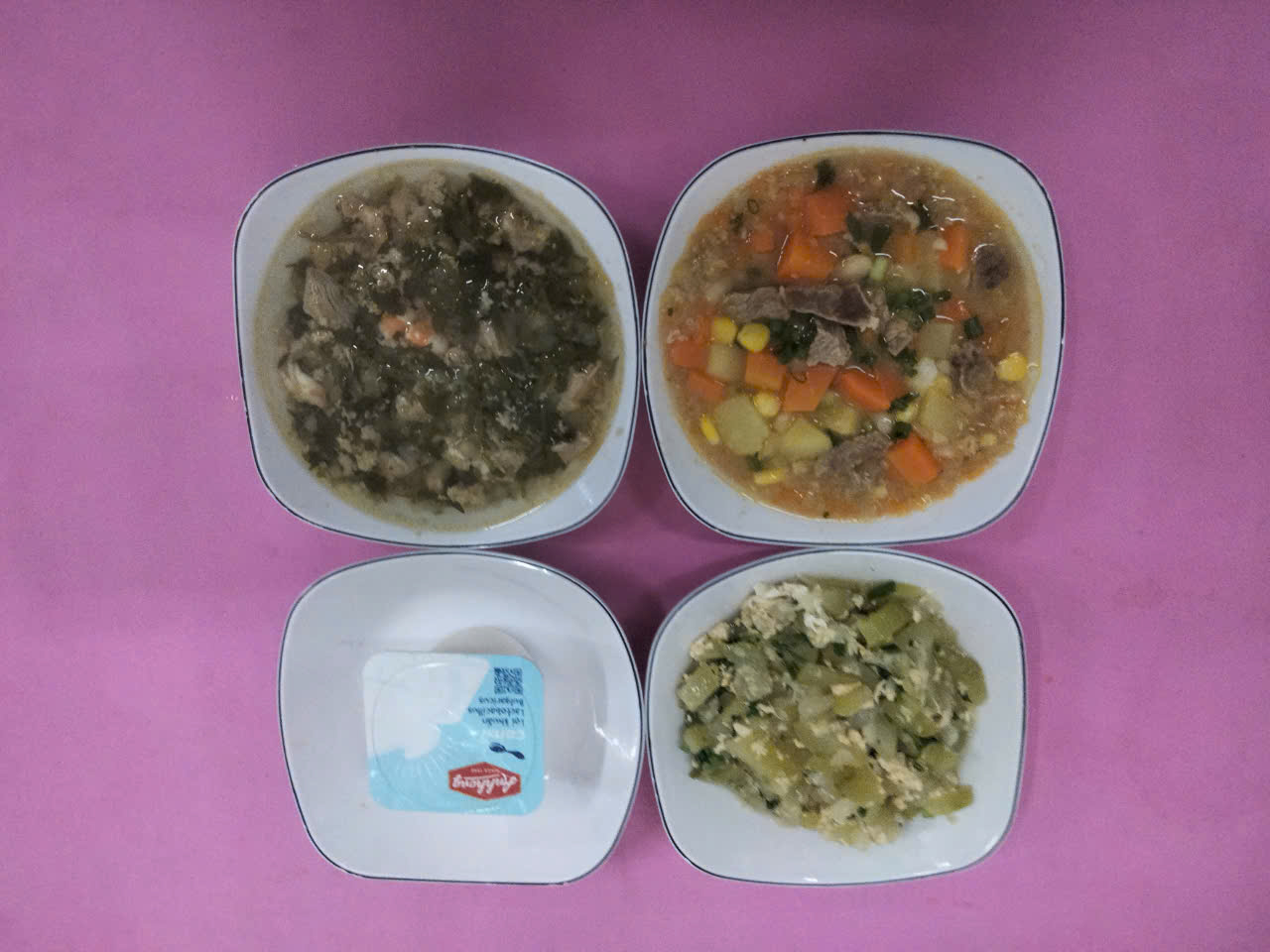 BUỔI XẾ:
Miến gà nấu bắp cải trắng
Tráng miệng: Mận
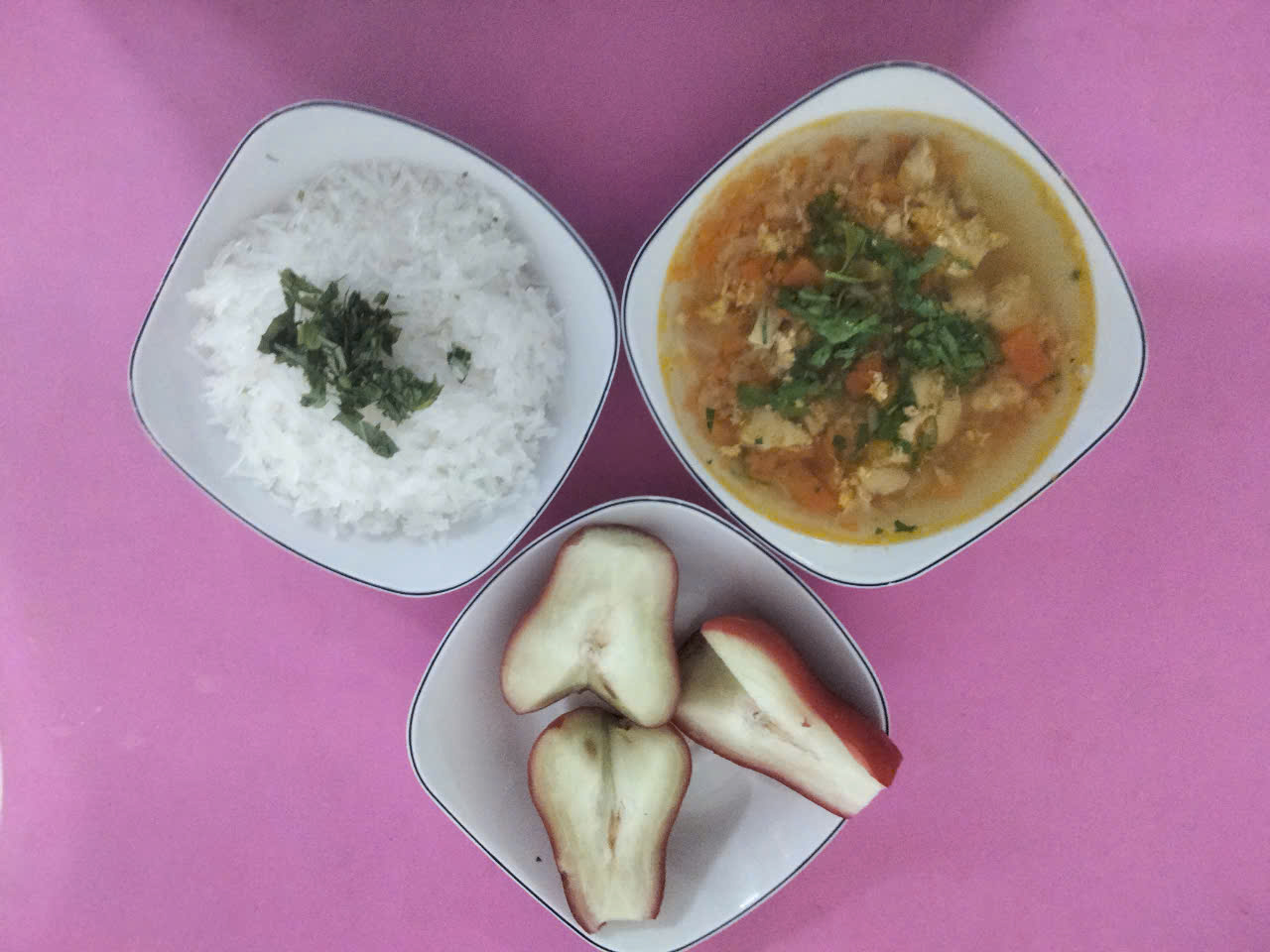